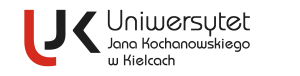 Sprawozdanie  z działalności Uczelnianej Komisji ds. Jakości Kształcenia w roku akademickim 2017/2018
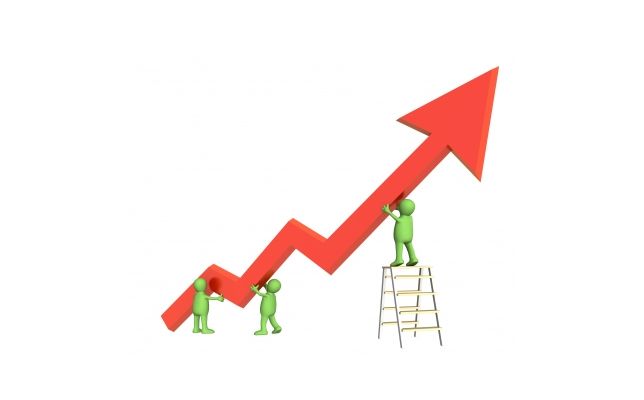 Kielce, 25 października 2018 r. (UKJK)
UJK Kielce
WSZJK w UJK posiada dwa poziomy: uczelniany oraz wydziałowy.
W ramach WSZJK funkcjonują również zespoły, powoływane w celu realizacji określonych zadań. 

W roku  akademickim 2017/2018 funkcjonowały następujące zespoły czasowe:
Zespół ds. Monitoringu                     i Doskonalenia Procedur
Zespół ds. Organizacji Dni Jakości w UJK
Zespół ds. Opracowania Ankiet Studenckich
Zespół ds. Opracowania Raportu dot. Monitorowania Karier Zawodowych Absolwentów
2
W roku akademickim 2017/2018 odbyło się 8 posiedzeń UKJK.
Liczba posiedzeń WKJK przedstawia się następująco:
Na WZ
11 spotkań WKJK
UJK Kielce
3
Najważniejsze działania Uczelnianej Komisji Jakości Kształcenia
w roku akademickim 2017/2018:
Opiniowanie wniosków o utworzenie nowych kierunków kształcenia. 
Opiniowanie projektów uchwał w sprawie efektów kształcenia obowiązujących studentów rozpoczynających kształcenie od r. ak. 2018/2019 na studiach I i II stopnia (w tym efektów kształcenia przygotowujących do wykonywania zawodu nauczyciela).
Opiniowanie efektów kształcenia dla studiów doktoranckich.
Opiniowanie zmiany nazwy kierunku edukacja artystyczna w zakresie sztuk plastycznych na sztuki plastyczne.
Tworzenie nowych i modyfikacja istniejących aktów normatywnych w zakresie funkcjonowania WSZJK.
Współpraca z wydziałami podlegającymi akredytacji programowej.
Sporządzenie raportów z oceny wewnętrznej w zakresie funkcjonowania WSZJK na wydziałach.
UJK Kielce
Najważniejsze działania UKJK w roku ak. 2017/2018 (c.d.):
Organizacja 4. edycji konkursu z zakresu promowania WSZJK w UJK.
Organizacja 4. edycji Dni Jakości Kształcenia w UJK.
Przegląd i upowszechnianie dobrych praktyk w obszarze jakości kształcenia w UJK.
Przegląd działalności WKJK w oparciu o sprawozdania roczne i wizytacje.
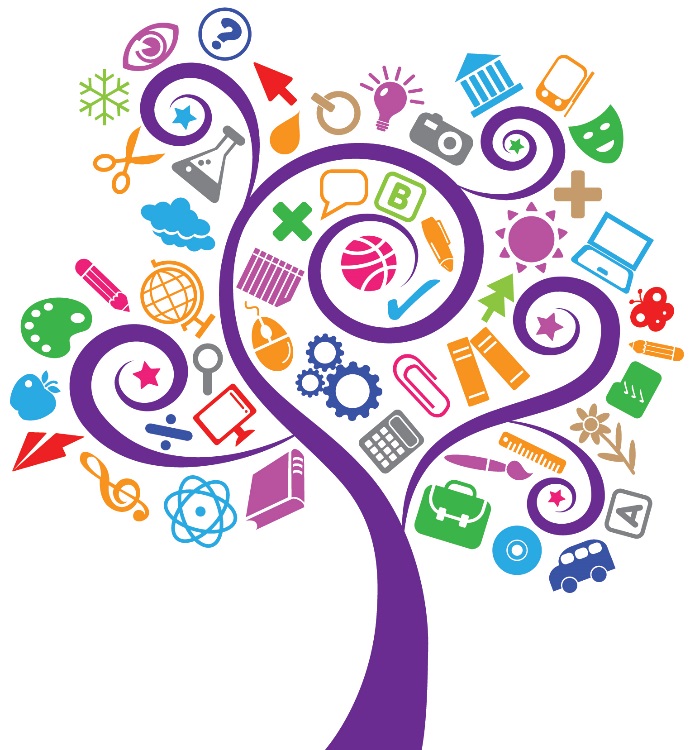 UJK Kielce
1. Opiniowanie wniosków o utworzenie nowych kierunków kształcenia:
Wnioski o utworzenie nowych kierunków kształcenia (4):
UJK Kielce
6
2. Opiniowanie projektów uchwał w sprawie 
efektów kształcenia obowiązujących 
studentów rozpoczynających kształcenie od r. ak. 2018/2019
(uzupełnienia, korekty, PRK)


WFH Filologia -  dostosowanie do PRK,
WA Administracja, Bezpieczeństwo narodowe, Ekonomia, Finanse i rachunkowość, Logistyka, Politologia, Prawo, Stosunki międzynarodowe, studia skandynawskie, Zarządzanie – uzupełnienie uchwały o przyporządkowanie kierunków do obszaru, dziedziny i dyscypliny,
WM Geografia– korekta dotycząca przyporządkowania kierunku do obszaru, dziedziny i dyscypliny,
WNS Bezpieczeństwo narodowe, Ekonomia, Pedagogika, Zarządzanie - uzupełnienie uchwały o przyporządkowanie kierunków do obszaru, dziedziny i dyscypliny,
7
UJK Kielce
2. Opiniowanie efektów kształcenia obowiązujących 
studentów rozpoczynających kształcenie od r. ak. 2018/2019 (c.d.)
(uzupełnienia, korekty, PRK)


WH - Dziennikarstwo i komunikacja społeczna Ii II stopień - korekta dotycząca przyporządkowania kierunku do obszaru, dziedziny i dyscypliny,
WA - Na wszystkich kierunkach prowadzonych na Wydziale Prawa i Administracji – korekta jednego efektu kształcenia z zakresu umiejętności.
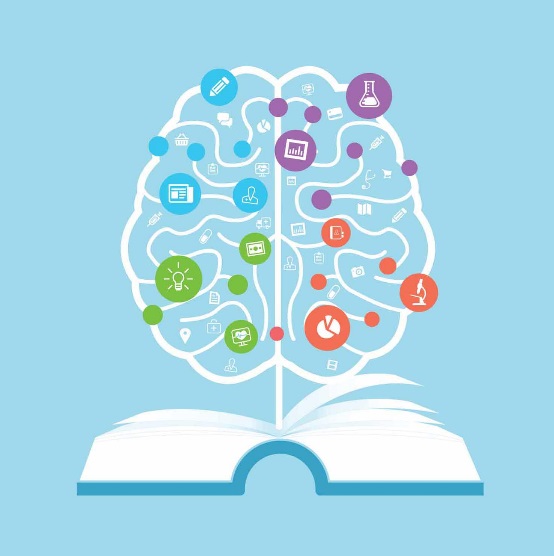 8
UJK Kielce
3. Opiniowanie efektów kształcenia dla studiów doktoranckich


 Opiniowanie efektów kształcenia obowiązujących studentów rozpoczynających kształcenie od r. ak. 2018/2019 na studiach doktoranckich w dyscyplinie Sztuki piękne,
 Opiniowanie efektów kształcenia dla studiów doktoranckich prowadzonych na Wydziale Lekarskim i Nauk o Zdrowiu w dziedzinie Nauki o Zdrowiu
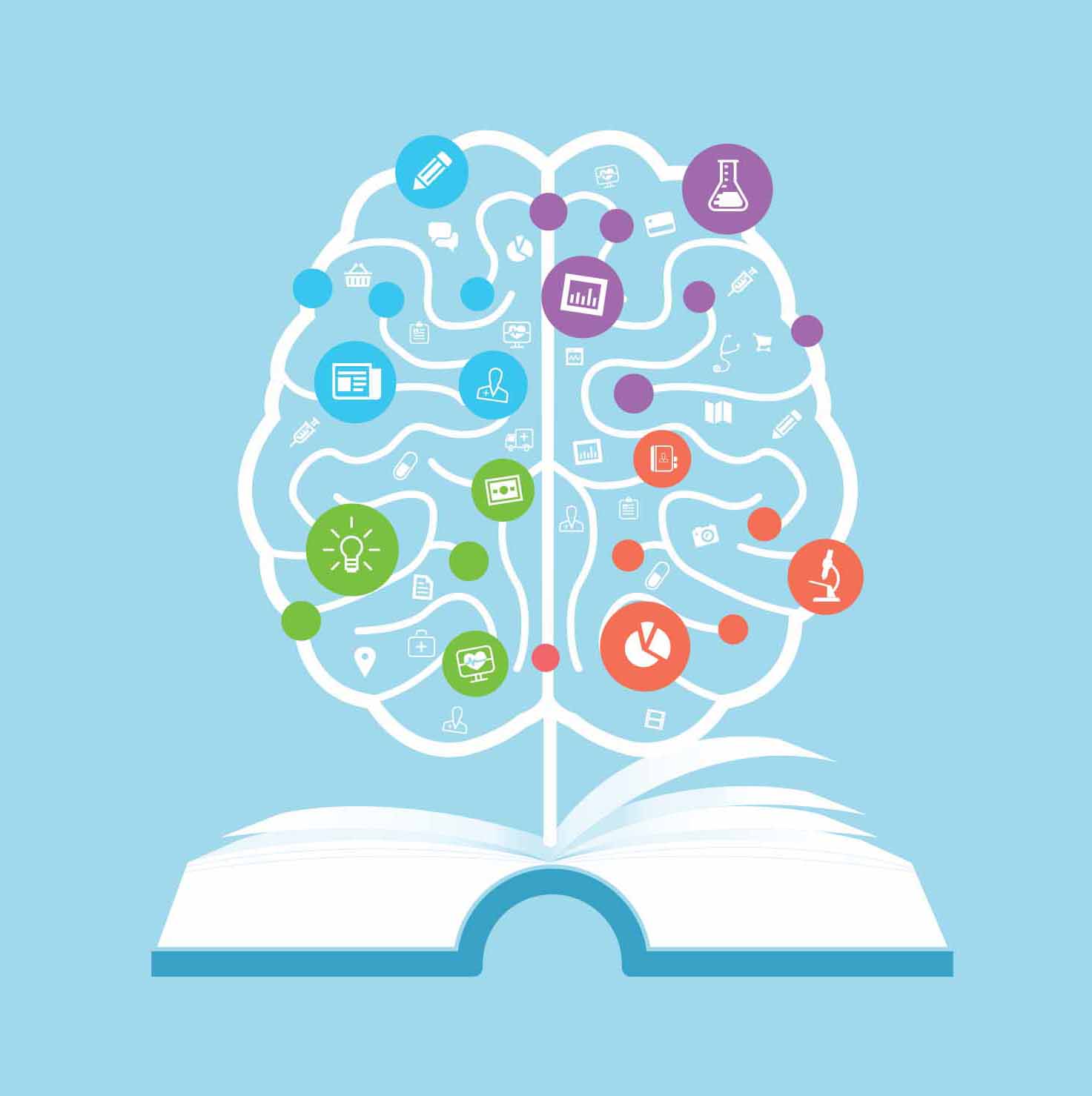 9
UJK Kielce
4. Opiniowanie zmiany nazwy kierunku 
edukacja artystyczna w zakresie sztuk plastycznych na sztuki plastyczne 
dla studiów rozpoczynających się od roku akademickiego 2018/2019


Decyzja pozytywna

,,Efekty kształcenia dla kierunku studiów sztuki plastyczne są tożsame z efektami kształcenia kierunku edukacja artystyczna w zakresie sztuk plastycznych, zatwierdzonymi  Uchwałą 76/2017  Senatu Uniwersytetu Jana Kochanowskiego w Kielcach z dnia 29 czerwca 2017 r.”
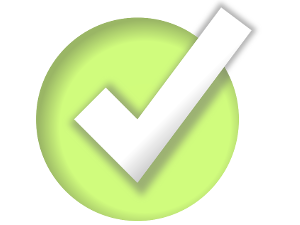 UJK Kielce
5.  Zmodyfikowane/uzupełnione akty normatywne  
w zakresie funkcjonowania WSZJK:

Zarządzenie Nr 105/2017 Rektora Uniwersytetu Jana Kochanowskiego w Kielcach z dnia 31 października 2017 roku zmieniające zarządzenie Nr 75/2016 Rektora Uniwersytetu Jana Kochanowskiego w Kielcach z dnia 4 października 2016 roku w sprawie określenia procedur Wewnętrznego Systemu Zapewniania Jakości Kształcenia- zmniejszono liczbę procedur
Zarządzenie Nr 111/2017 Rektora Uniwersytetu Jana Kochanowskiego w Kielcach z dnia 28 listopada 2017 roku w sprawie zmiany składu Uczelnianej Komisji ds. Jakości Kształcenia
Zarządzenie Nr 13/2018 Rektora Uniwersytetu Jana Kochanowskiego w Kielcach z dnia 26 lutego 2018 r. w sprawie określenia regulaminu Konkursu z zakresu promowania Wewnętrznego Systemu Zapewniania Jakości Kształcenia dla studentów, doktorantów i słuchaczy studiów podyplomowych Uniwersytetu Jana Kochanowskiego w Kielcach w roku akademickim 2017/2018
Zaopiniowano Kodeks Etyki Nauczyciela Akademickiego Uniwersytetu Jana Kochanowskiego w Kielcach
UJK Kielce
6.  Współpraca z wydziałami podlegającymi akredytacji programowej 

AKREDYTACJE (6):
WA   kier. administracja (studia I stopnia) - ocena: pozytywna; marzec 2018,
WA  kier. politologia (studia I stopnia) - ocena: pozytywna; kwiecień 2018,
WA  kier. zarządzanie (studia I i II stopnia) - ocena: pozytywna; czerwiec 2018,
WA kier. finanse i rachunkowość (studia I stopnia)– ocena: pozytywna; czerwiec 2018.
WM   kier. fizyka (studia II stopnia) - ocena: pozytywna; marzec 2018,
WM kier. geografia (studia I i II stopnia)– ocena: pozytywna; lipiec 2018.
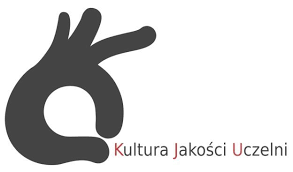 UJK Kielce
12
7. Sporządzenie raportów w zakresie WSZJK:


W roku akademickim 2017/2018 UKJK opracowała następujące raporty:
Raport z oceny Wewnętrznego Systemu Zapewniania jakości Kształcenia przeprowadzonej na wszystkich wydziałach UJK.
Raport końcowy z 4. edycji ogólnouniwersyteckich badań ankietowych oceniających nauczycieli akademickich i zajęcia dydaktyczne.
Raport końcowy z 4. edycji ogólnouniwersyteckich badań ankietowych oceniających obsługę administracyjną (na wydziale i poza wydziałem).
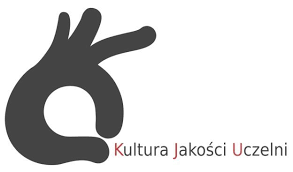 UJK Kielce
13
7. Sporządzenie raportów w zakresie WSZJK (c.d.)

Raport z oceny Wewnętrznego Systemu Zapewniania jakości  Kształcenia przeprowadzonej na wszystkich wydziałach UJK 
7 kryteriów oceny w roku 2017/2018
Wdrażanie zaleceń z oceny wewnętrznej z ubiegłego roku: 
- zalecenia komisji zostały wdrożone na tych wydziałach, które otrzymały takie wskazania);

Profile kształcenia: 
- na profilu praktycznym przewagę stanowią zajęcia zapewniające zdobycie umiejętności praktycznych, na profilu ogólnoakademickim zajęcia służące pogłębieniu wiedzy i umiejętności potrzebnych do prowadzenia badań;
- zajęcia prowadzone są we właściwie wyposażonych pracowniach;
7. Sporządzenie raportów w zakresie WSZJK (c.d.)

1) Raport z oceny Wewnętrznego Systemu Zapewniania jakości  Kształcenia przeprowadzonej na wszystkich wydziałach UJK (c.d.)
Realizacja procesu umiędzynarodowienia: 
 udział studentów oraz kadry akademickiej w programie Erasmus+, dobra współpraca z Biurem Wymiany Studentów i Doktorantów oraz Biurem Współpracy z Zagranicą i Międzynarodowych Programów Badawczych;
 Udział studentów obcokrajowców w procesie kształcenia na prowadzonych w Uniwersytecie kierunkach studiów;
wprowadzono przedmioty realizowane w języku obcym;

Przedmioty wsparcia studentów w procesie uczenia się:
- w zakresie wsparcia studentów w procesie uczenia się, w planach studiów na wszystkich kierunkach wprowadzono przedmioty do wyboru zgodnie z katalogiem przedmiotów zatwierdzonym przez rady wydziałów;
7. Sporządzenie raportów w zakresie WSZJK (c.d.)

Raport z oceny Wewnętrznego Systemu Zapewniania jakości  Kształcenia przeprowadzonej na wszystkich wydziałach UJK (c.d.)
Funkcjonowanie studentów ze specjalnymi potrzebami edukacyjnymi:
studenci z orzeczeniem o niepełnosprawności otrzymują indywidualne wsparcie w zależności od potrzeb – nie stwierdzono nieprawidłowości w tym zakresie;
Monitorowanie losów absolwentów:
monitorowanie odbywa się dwutorowo:  zewnętrznie za pośrednictwem ogólnopolskiego systemu monitorowania Ekonomicznych Losów Absolwentów (ELA) oraz wewnętrznie za pośrednictwem platformy internetowej z wykorzystaniem  narzędzia badawczego w postaci anonimowej ankiety wysyłanej do absolwentów odpowiedni po roku, trzech i pięciu latach od ukończenia studiów);
wydziały angażują się w promocję ABK;
Realizacja dobrych praktyk
poszerza się katalog dobrych praktyk na większości wydziałów
7. Sporządzenie raportów w zakresie WSZJK (c.d.)

2) Raport końcowy z 5. edycji ogólnouniwersyteckich badań ankietowych oceniających nauczycieli akademickich i zajęcia dydaktyczne
Uczestnicy: studenci, doktoranci i słuchacze studiów podyplomowych
UJK Kielce
17
7. Sporządzenie raportów w zakresie WSZJK (c.d.)

3) Raport końcowy z 5. edycji ogólnouniwersyteckich badań ankietowych oceniających obsługę administracyjną *
*na wydziale i poza wydziałem – jednostki ogólnouczelniane i międzywydziałowe
Ocena ogólna administracji poza wydziałem: 4,56
UJK Kielce
8. Organizacja IV edycji konkursu z zakresu promowania Wewnętrznego Systemu Zapewniania Jakości Kształcenia w UJK

LAUREACI:

W kategorii forma plastyczna (plakat) komisja przyznała dwie równorzędne nagrody; otrzymali je:
Izabela Kuroś , studentka I r. II st.                                                                                                  kier. Ed. art. w zakresie sztuk plastycznych  (WPiA) za cykl plakatów „Studiuj z UJK”;
Mateusz Posmyk, student I r. II st.
    kier. Wzornictwo (WPiA)
    za plakat ,,Z tradycją w nowoczesność”

Wyróżnienie
W kategorii forma multimedialna (fotografia/film)
Marcin Cieloch, student III r. I st. kier. Ed. art w zakresie sztuk plastycznych (WPiA) – za film „Promocja WSZJK w UJK”;
19
IV edycja konkursu Dni Jakości Kształcenia w UJKNagrodzone prace
Izabela Kuroś - studentka I r. II st., kier. Ed art. w zakresie sztuk plastycznych  (WPiA) cykl plakatów -„Studiuj z UJK”;
UJK Kielce
20
IV edycja konkursu Dni Jakości Kształcenia w UJKNagrodzone prace
Izabela Kuroś - studentka I r. II st., kier. Ed art. w zakresie sztuk plastycznych  (WPiA) cykl plakatów -„Studiuj z UJK”;
UJK Kielce
21
IV edycja konkursu Dni Jakości Kształcenia w UJKNagrodzone prace
Mateusz Posmyk, 
student I r. II st.
kier. Wzornictwo (WPiA)
plakat ,,Z tradycją w nowoczesność”
UJK Kielce
22
IV edycja konkursu Dni Jakości Kształcenia w UJKNagrodzone prace
Marcin Cieloch, student III r. I st. kier. Ed. art w zakresie sztuk plastycznych (WPiA) – za film „Promocja WSZJK w UJK”;
UJK Kielce
23
9. Organizacja 4. edycji Dni Jakości Kształcenia w UJK:

W dniach 24-25 kwietnia 2018r. na wszystkich wydziałach po raz czwarty obchodzone były Dni Jakości Kształcenia w UJK pod patronatem Rektora UJK. 
Hasło przewodnie ,,Jakość bez granic”
Na poziomie uczelnianym: spektakle teatralne, debata oksfordzka warsztaty przygotowane przez UCWiR, wystawy i wystąpienia studentów dla obcokrajowców
 Na poziomie wydziałowym: wykłady otwarte, konferencje studenckie, seminaria dla pracowników naukowych, warsztaty dla studentów, konkursy,  prezentacje,  wernisaże, spotkania ze studentami i pracownikami, akcje informacyjne (nt. ankietyzacji, jakości kształcenia) i in.
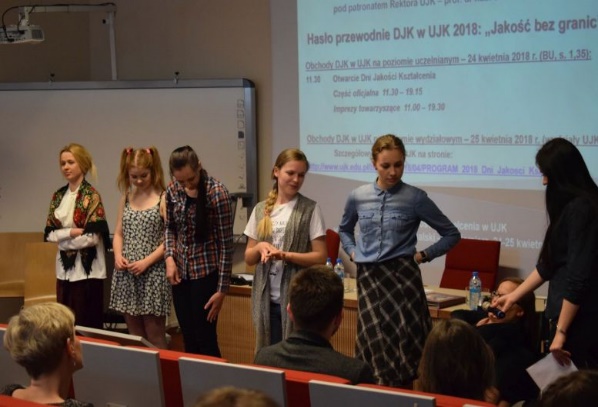 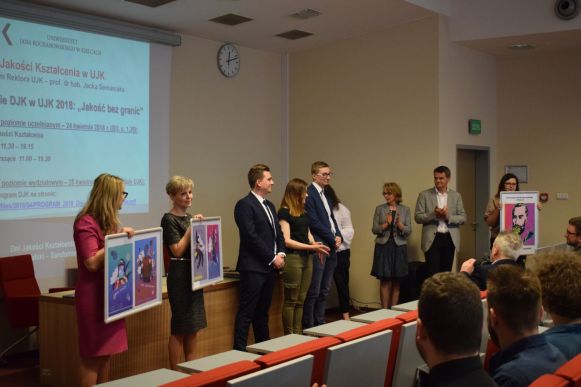 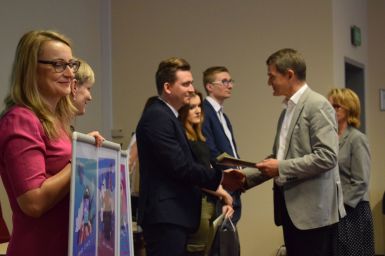 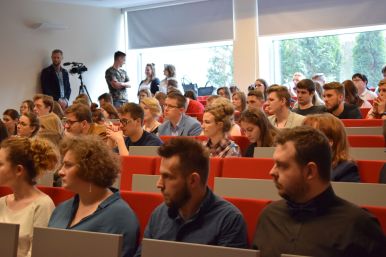 UJK Kielce
24
11. Działalność WKJK - sprawozdania roczne:

Wszystkie Komisje spotykały się systematycznie w ciągu roku akademickiego.

Złożone zostały sprawozdania z działalności WKJK za r. ak. 2017/2018, zatwierdzone na Radach Wydziałów.

Do WKJK wpłynęły sprawozdania z działalności KZPK.
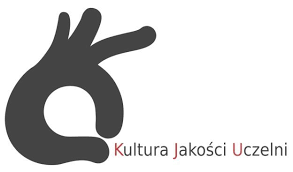 UJK Kielce
25
Mocne i słabe strony WSZJK
Mocne strony WSZJK
Słabe strony WSZJK
UJK Kielce
26
RekomendacjeDOKĄD ZMIERZAMY?
UJK Kielce
27
Rekomendacje (c.d.)
UJK Kielce
28
Rekomendacje (c.d.)
UJK Kielce
29
Rekomendacje (c.d.)
UJK Kielce
30
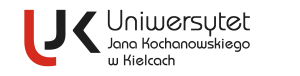 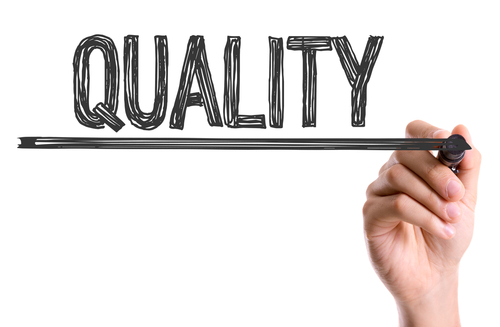 Dziękuję za uwagę!
31